সবাইকে শুভেচ্ছা
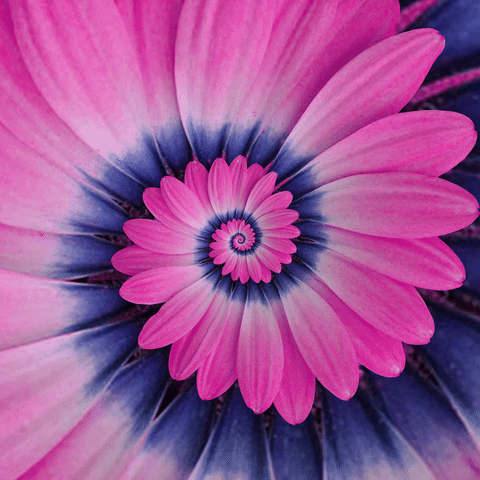 পরিচিতি
পাঠ
শিক্ষক
মোঃ আমিনূর রাহমান
সহকারী শিক্ষক
গছাইল সরকারি প্রাথমিক বিদ্যালয়
নন্দিগ্রাম, বগুড়া।
শ্রেণিঃ তৃতীয়
বিষয়ঃ বাংলা
পাঠঃ আমাদের এই বাংলাদেশ
পাঠ্যাংশঃ সূর্য উঠার পূর্বদেশ....এই বাংলাদেশ।
সময়ঃ ৪৫মিঃ
তারিখঃ
শিখনফল
শোনাঃ ২.১.২- কবিতা শুনে বুঝতে পারবে।
বলাঃ ১.৩.২-প্রশ্ন করতে ও উত্তর দিতে পারবে।
পড়াঃ ২.২.২-প্রমিত উচ্চারণে আবৃত্তি করতে পারবে।  
লেখাঃ ১.১.৪-যুক্তব্যঞ্জন ভেঙে লিখতে পারবে।
১.৪.২-যুক্তবর্ণ ব্যবহার করে শব্দ লিখতে পারবে।
এখন আমরা কিছু ছবি দেখি
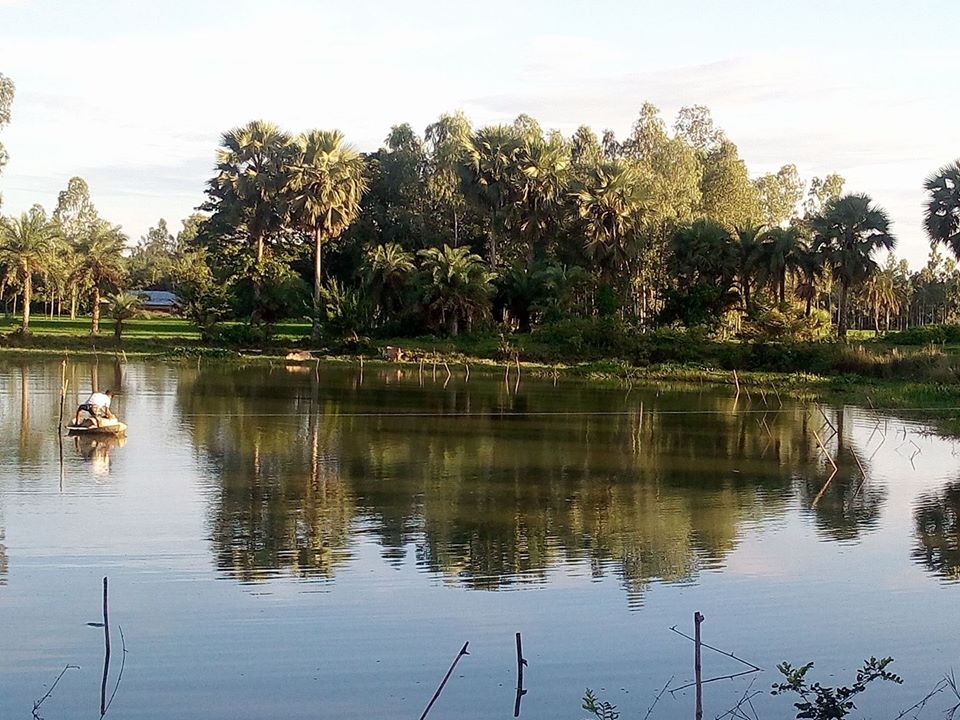 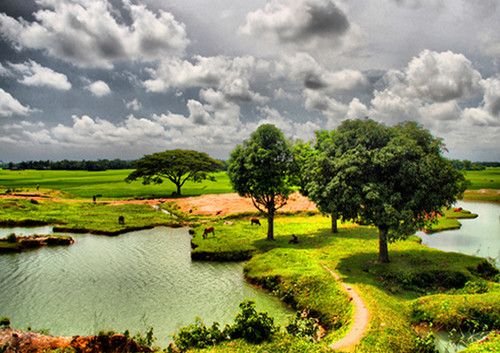 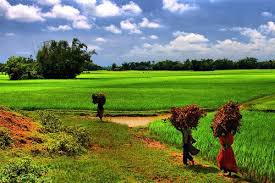 ছবিতে আমরা কি দেখলাম
আজকের পাঠ
আমাদের এই বাংলাদেশ
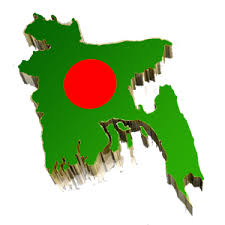 কবি পরিচিতি
পিতার নামঃ
সিদ্দিক হুসাইন
মাতার নামঃ
হালিমা খাতুন
মৃত্যুঃ ২৭ সেপ্টেম্বর ২০১৬
জন্মঃ ২৭ ডিসেম্বর ১৯৩৫
জন্মস্থানঃ 
কুড়িগ্রাম জেলা
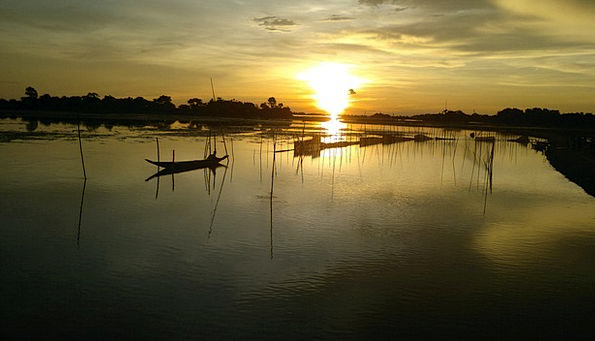 সূর্য উঠার পূর্ব দেশ
বাংলাদেশ!
আমার প্রিয় আপন দেশ
বাংলাদেশ!
আমাদের এই বাংলাদেশ!
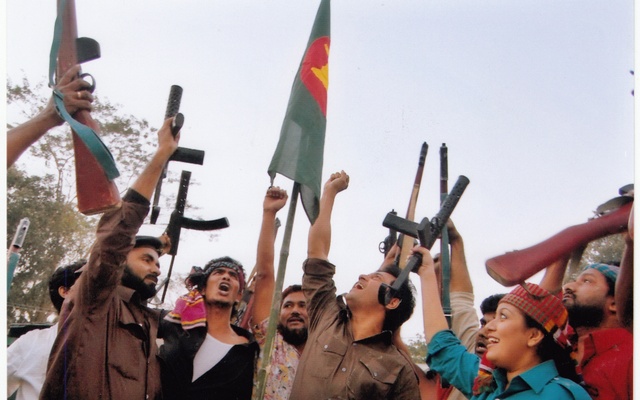 কবির দেশ বীরের দেশ
আমার দেশ স্বাধীন দেশ
বাংলাদেশ!
শিক্ষকের আবৃত্তি
দলে আবৃত্তি
একক আবৃত্তি
শব্দের অর্থ জেনে বাক্য তৈরি করি
অর্থ
বাক্য
শব্দ
স্বাধীন
বাংলাদেশ একটি স্বাধীন দেশ
কারো অধীন নয়
বাংলাদেশ আপন দেশ
আপন
নিজ
যুক্তবর্ণ ভেঙে নতুন শব্দ তৈরি করব
কার্য
র্য
মাধুর্য
সূর্য
রেফ
য
স্বদেশ
স্বাধীন
স্বর
ব
স্ব
স
গর্ব
র্ব
খর্ব
পূর্ব
ব
রেফ
পাঠ্যপুস্তক সংযুক্তি
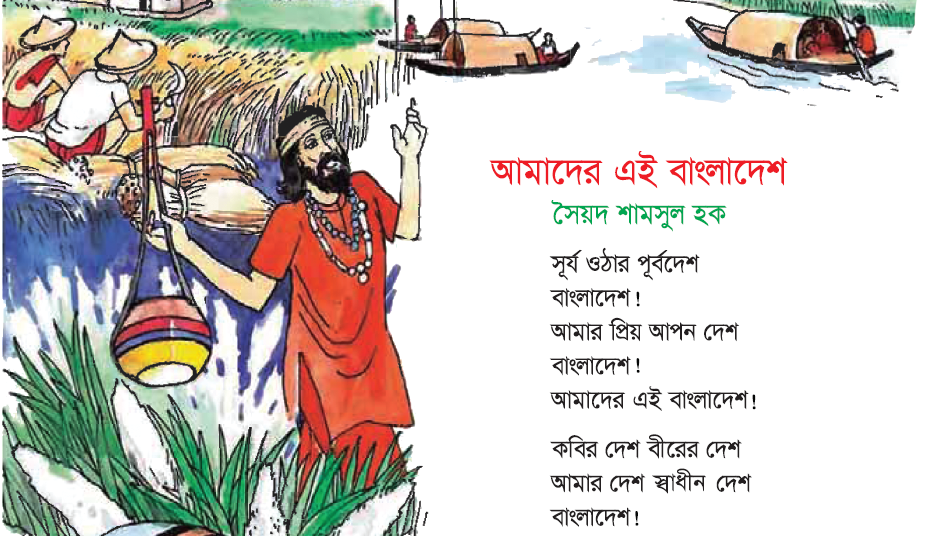 মূল্যায়ন
উত্তর
প্রশ্ন
সূর্য উঠার পূর্ব দেশ কোন দেশ?
বাংলাদেশ।
বীরের দেশ কোন দেশ?
বাংলাদেশ।
বাংলাদেশ।
কবির দেশ কোন দেশ?
ধন্যবাদ